Can we see m.a.i.n in our lives today?
Mrs. Juliana Berger
University of Mary
Questions of the Next 2 days:
What is a historical question?
What is contingency?
How do we see contingency in our daily lives?

By the end of class, you will be able to:
Define a historical question
Correctly label different historical questions
Explain contingency as it applies to your life
What is a historical question?
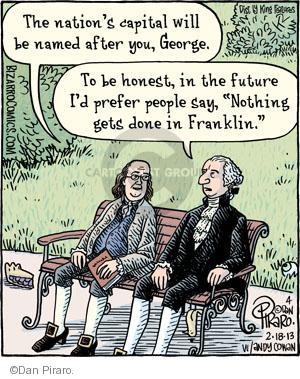 Anything that asks about the 4 C’s-
Context- asks, “When?”
Cause-asks, “What?” or “Why?”
Change-asks, “How?”
Contingency-asks, “What if?” or “How did ____affect ____?”
Examples of Historical Questions:
Context
What did the lives of the women and children look like during World War I? 
What was going on at home for you to not finish your homework?
Causes
What caused World War I?
Why did you wake up this morning? (What caused you to wake up this morning?)
Change
How have Civil Rights changed from the 1960s to today?
How have you changed since you started high school?
Contingency
What if the Treaty of Versailles would have been less harsh on Germany?
How did your grade on your last history test affect how hard you studied for the next one?
What kind of Historical Question?
How did the Treaty of Versailles impact Germany? (When are the events taking place? Around the same time or far apart?)
Context
How has the dropping of the atomic bomb affected US foreign policy today?
Contingency
Why was Hitler so angry after World War I? 
Cause
What did Germany look like before and after the World War I?
Change
What do these questions look like in your life?
What question comes to mind looking at this picture?
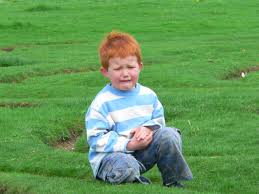 [Speaker Notes: Why is the boy crying? What caused the boy to cry?]
What historical question could you ask about this picture?
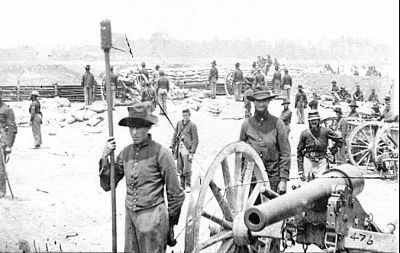 [Speaker Notes: Looking for a different question other than “causal”
	Maybe “How did the winter affect the war or the soldiers?”]
What historical question could you ask about this picture?
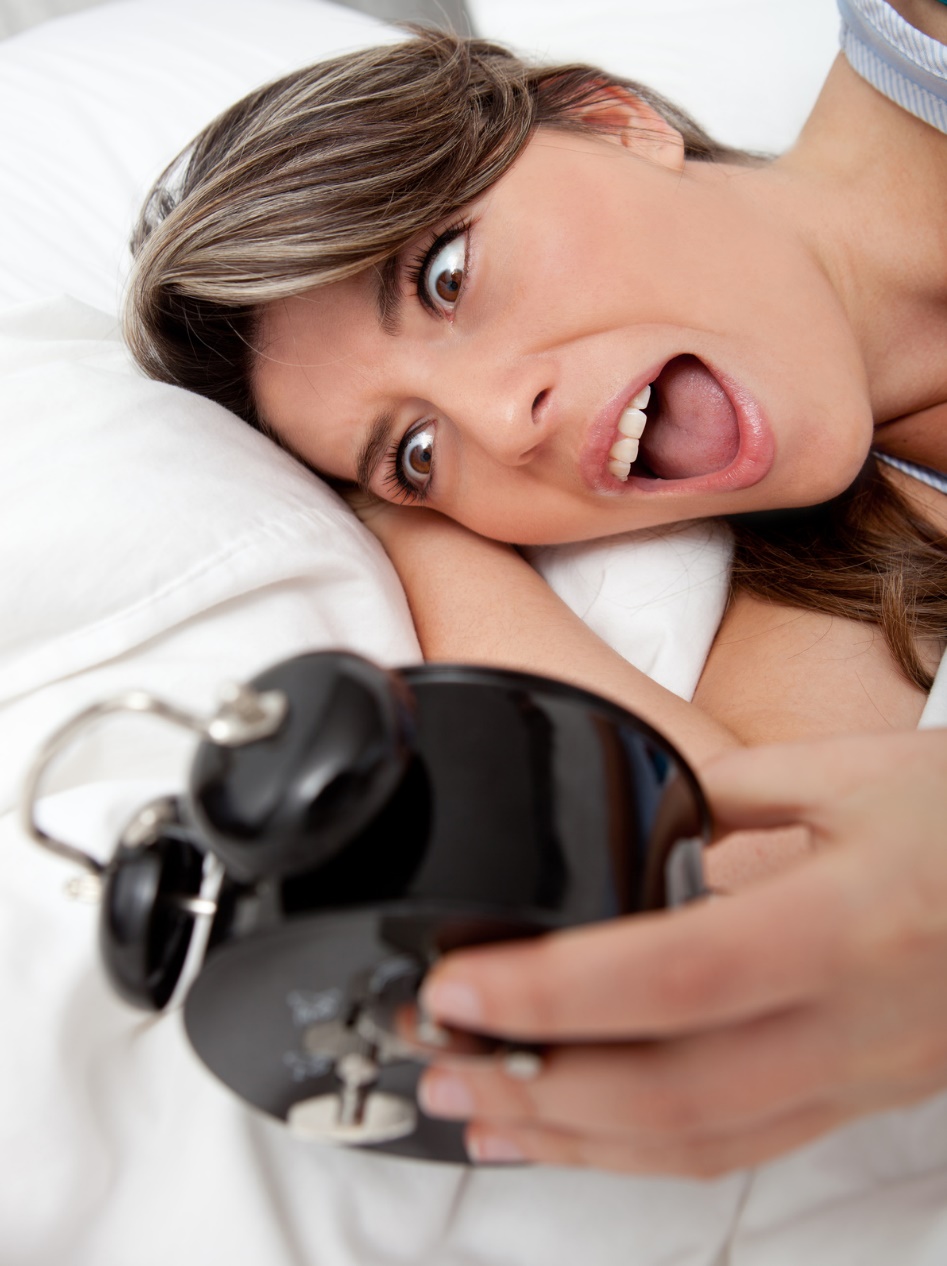 [Speaker Notes: Looking for a different question other than “causal”
	Maybe “How did the winter affect the war or the soldiers?”]
What historical question could you ask about this picture?
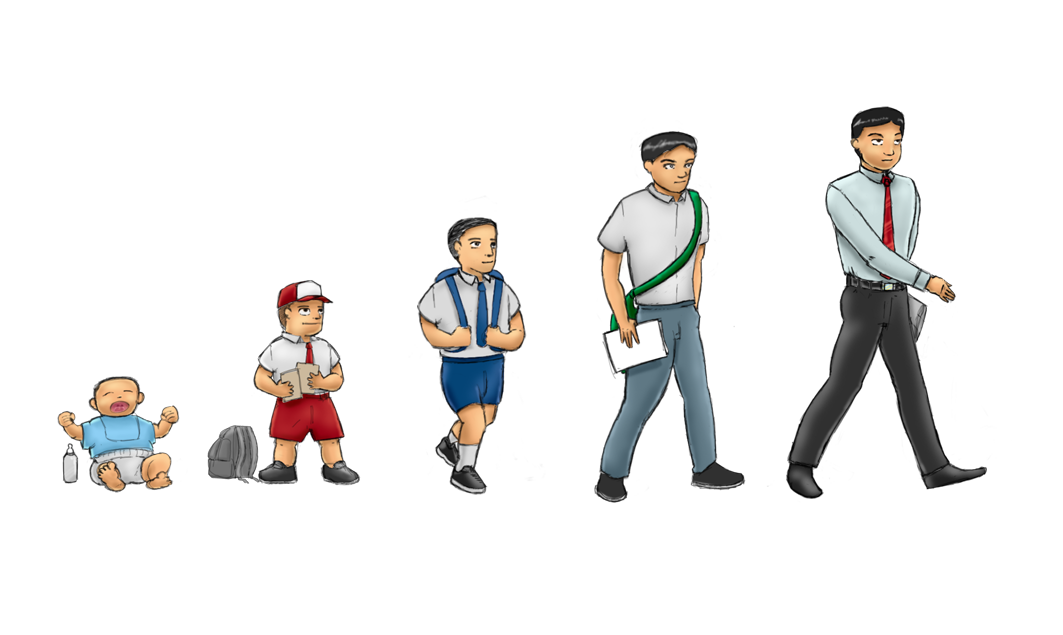 [Speaker Notes: Looking for a different question other than “causal”
	Maybe “How did the winter affect the war or the soldiers?”]
Contingency
Examples of Contingency in History
What Contingency question could we ask?
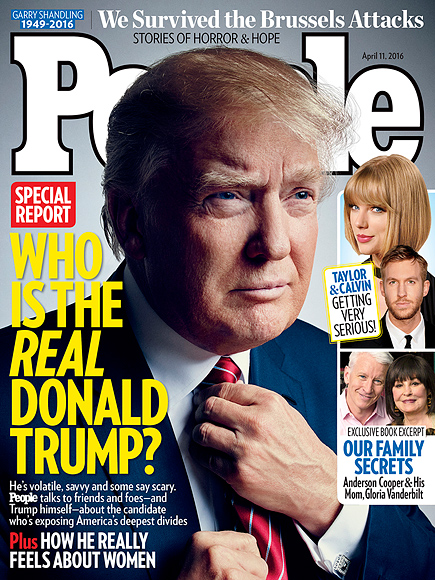 What Contingency question could we ask?
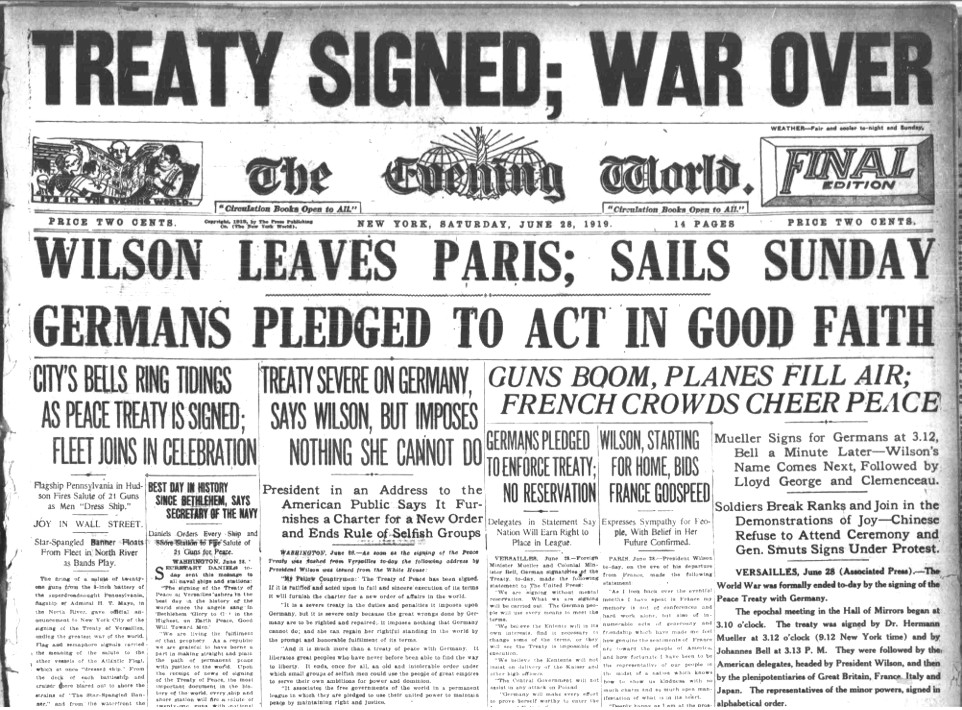 What Contingency question could we ask?
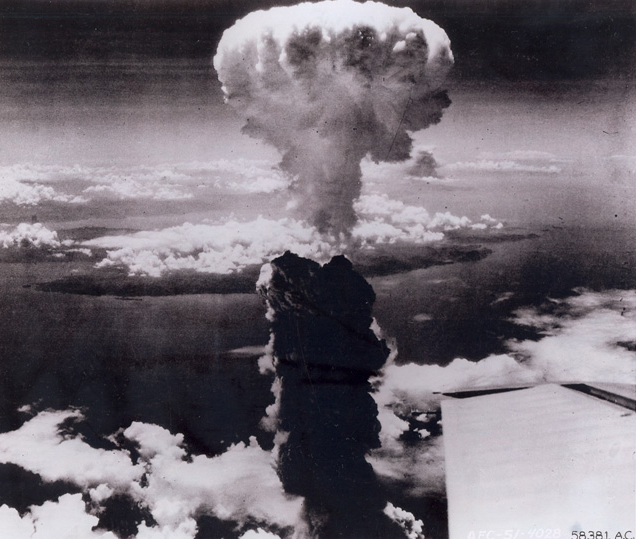 What Contingency question could we ask?
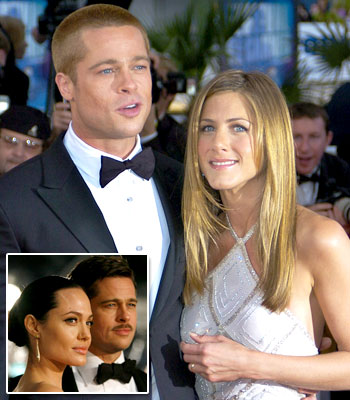 Was m.a.i.n still present after the treaty of Versailles?
What if…
M.A.I.N was improved after the Treaty of Versailles?
Do we see M.a.i.n in---
References
http://www.cartoonistgroup.com/subject/The-American+History-Comics-and-Cartoons-by-Bizarro.php